Ongedierte
Opstellen hygiëneplan DV/PV/ZO31 en 41
Leerdoelen en nut:
Leerdoelen:
Je kan de schade benoemen die ongedierte kan veroorzaken
Je weet welke 6 groepen ongedierte er zijn en kan minimaal 3 voorbeelden per groep benoemen

Nut: 
Signaleren/herkennen van aanwezigheid van ongedierte op stage, dieren, thuis of elders.
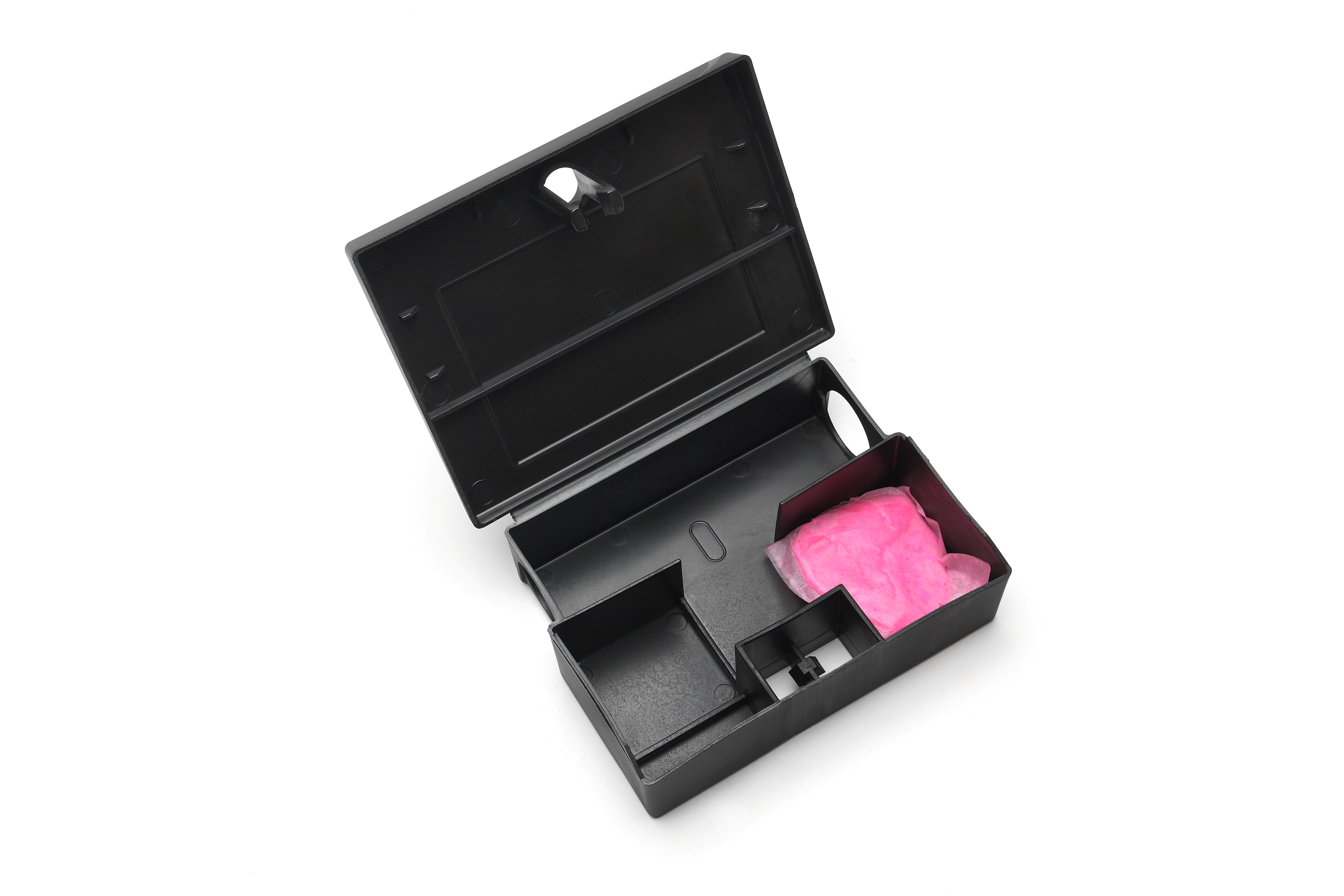 Ongedierte kan je indelen in 6 groepen. Welke groepen zijn dit?
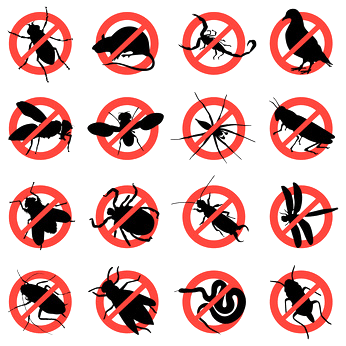